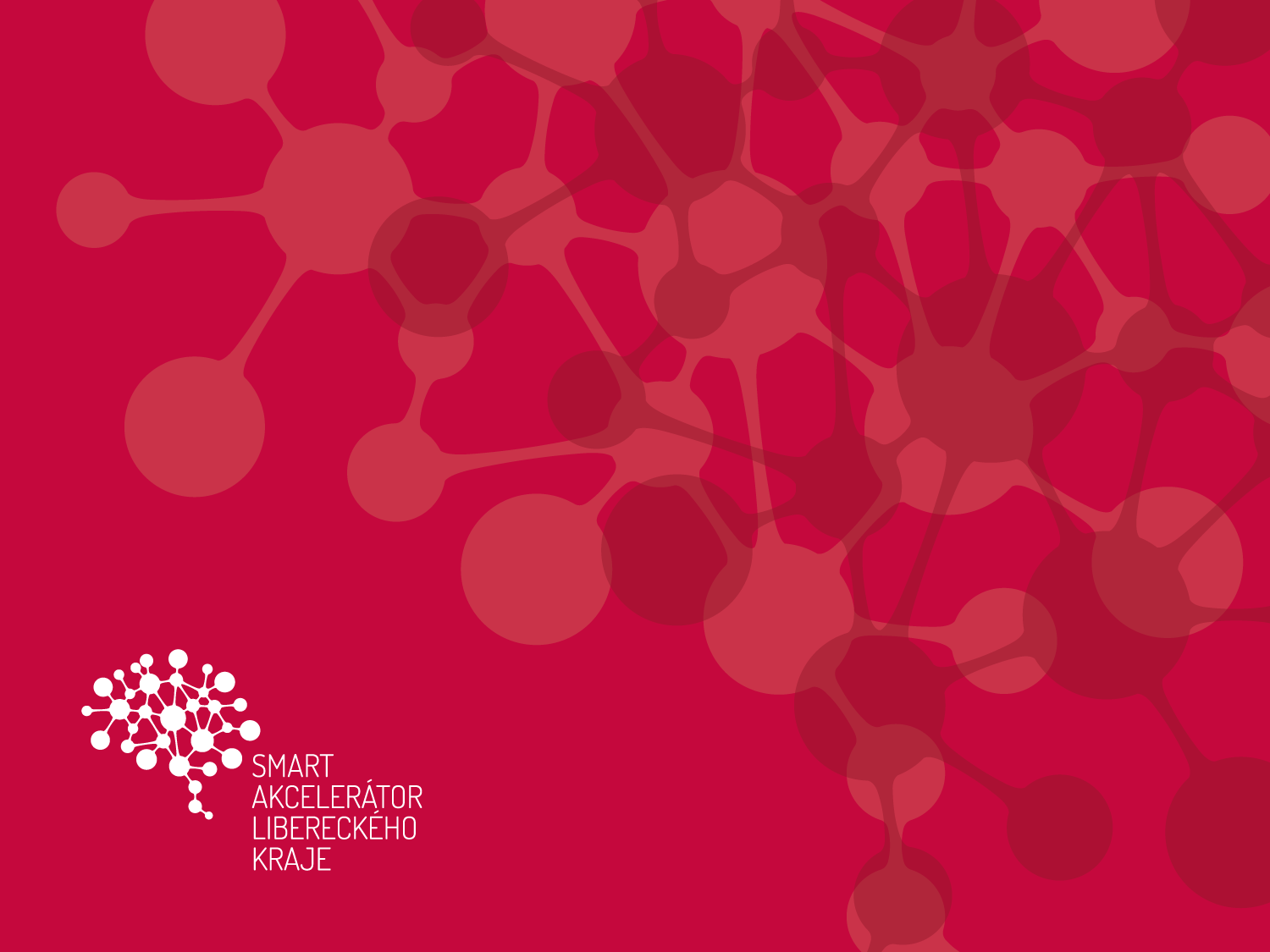 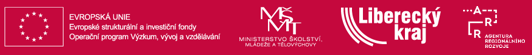 RADA PRO VÝZKUM, VÝVOJ A INOVACE       
V LIBERECKÉM KRAJI

18. jednání, 2. prosince   2021
KU LK  multimediální sál
Program dnešního jednání
Zahájení – Mgr. Jiří Ulvr, člen rady kraje, předseda RVVI LK
Kontrola plnění úkolů ze 17. jednání Rady VVI
Žádosti o Asistenční voucher TUL, TUL-CxI     
Regionální inovační program – výzva 2022
Aktualizace Akčního plánu RIS3 strategie 2021 
Zpráva o vyhodnocení strategických intervencí 2021
7.   Informace o připravovaných projektech a aktivitách
          -  Junior centrum excelence kybernetické bezpečnosti – aktuální průběh
             -   Soutěž na rozvoj technických a podnikatelských dovedností žáků 8. a 9. tříd ZŠ  
                  aktuální průběh                    
             -   Digital Innovation hub Northern and Eastern Bohemia – výzva EK
             -   Výzva OP JAK – SALK III, SŠ Sykkylven v ČR
 8.   Mapování: Představení výsledků „ Mapování sítí spolupráce subjektů působících v LK         
       ve výzkumu a inovacích ve vztahu k doménám LK“, představení výsledků „Studie
       klastrového potenciálu“
9.  Různé
Usnesení
USN č. 1/3/2021

Rada pro výzkum, vývoj a inovace v Libereckém kraji schvaluje 
program 18. jednání Rady pro výzkum, vývoj a inovace v Libereckém kraji dne 2. prosince 2021.
Plnění úkolů ze 17. jednání RVVI
1. Svolat další jednání RVVI LK nejpozději  v 1. čtvrtletí 2022
Splněno  2. 12. 2021

2. Předložit radě a zastupitelstvu kraje k projednání žádosti podané do výzvy Regionální inovační program 2021  
Splněno  14.9. 2021                                                                                        

3. Předložit radě a zastupitelstvu kraje k projednání žádosti podané do výzvy Asistenční vouchery Libereckého kraje
Splněno  14. 9. 2021                                                                                       

4. Představit analýzu sítí spolupráce subjektů VaV působících v Libereckém kraji  
Splněno 2. 12. 2021
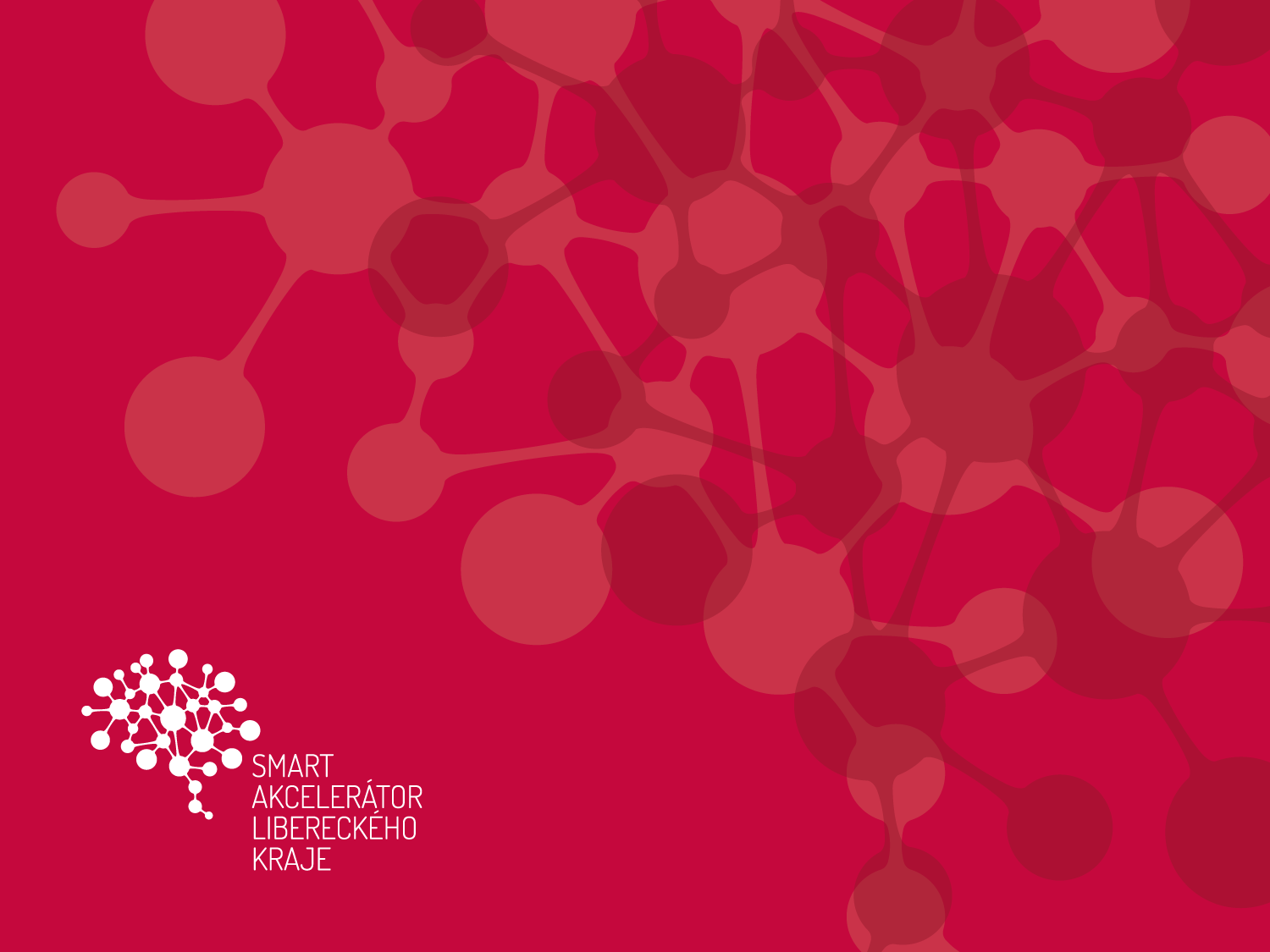 3. Asistenční vouchery Libereckého kraje  
 žádosti 2021
Ing. Vladimír Pachl
Ing. Zuzana Antlová
Asistenční vouchery – krátké shrnutí
Hodnotící kritéria
Všechna hodnocení budou sečtena. Průměr hodnocení projektu na jednoho nositele musí dosáhnout alespoň 10 bodů.
Asistenční voucher Tul - Networking
Asistenční voucher Tul (CxI) – Int. materiály
Asistenční voucher Tul (CxI) - Water
Usnesení
USN č. 2/3/2021 
Rada pro výzkum, vývoj a inovace v Libereckém kraji doporučuje v  souladu s Článkem 6 Jednacího řádu RVVI LK  poskytovateli dotace, Libereckému kraji, podpořit projekty z dotačního programu „Asistenční vouchery Libereckého kraje“ v pořadí dle souhrnného bodového hodnocení schváleného RVVI a v požadované výši.
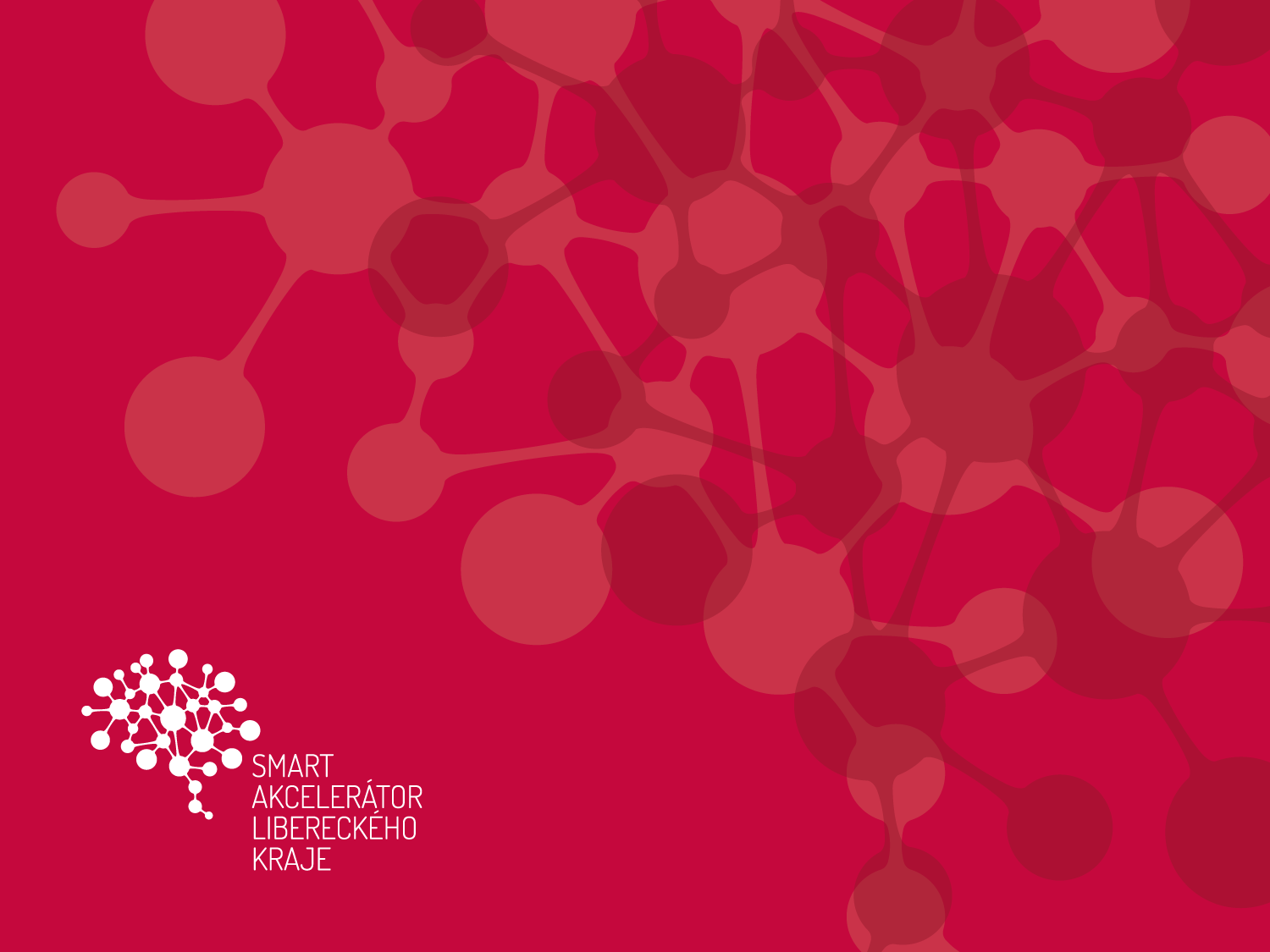 4. Regionální inovační program Libereckého kraje 
Výzva  2022

Ing. Petra Kašparová, vedoucí oddělení dotací
Ing. Jana Frontzová, projektový manažer
Regionální inovační program 2022
Navrhované úpravy

Hodnotící kritéria pro DT2 - Startovací vouchery

Vynechání kritéria „velikost podniku“ – není pro stanovení celkového pořadí žádostí podstatné
Navýšení váhy kritéria S2 - Hodnocení realizovatelnosti a inovativnosti projektu ze 40% na 50% (hodnotí RVVI)

Hodnotící kritéria pro DT1 – Inovační vouchery a DT3 - Technologické vouchery

Beze změny (u DT1 chceme podporovat zejména prvotní navázání spolupráce s VVI a u DT3 je podpora zaměřena na menší podniky, které nemají svá vývojová centra)
RIP 2022 – DT2 startovací vouchery
RIP 2022 – Důležité termíny
Novinky v programu - technické náležitosti
nová možnost způsobu podávání žádosti o dotaci z rozpočtu Libereckého kraje

je určena pro žadatele, kteří mají uznávaný elektronický podpis, je zasílání žádosti a příloh pouze přes web Libereckého kraje. Doplňuje tak formu listinnou a prostřednictvím datové schránky

zavedení povinnosti předkládat úplný výpis údajů o skutečném majiteli právnické osoby 

pouze pro právnické osoby
Usnesení
USN č. 3/3/2021


Rada pro výzkum, vývoj a inovace  Libereckého  kraje po projednání  schvaluje Regionální inovační program pro rok 2022 a jeho podmínky a  doporučuje Radě a Zastupitelstvu Libereckého kraje  vyhlášení Regionálního inovačního programu pro období 2022.
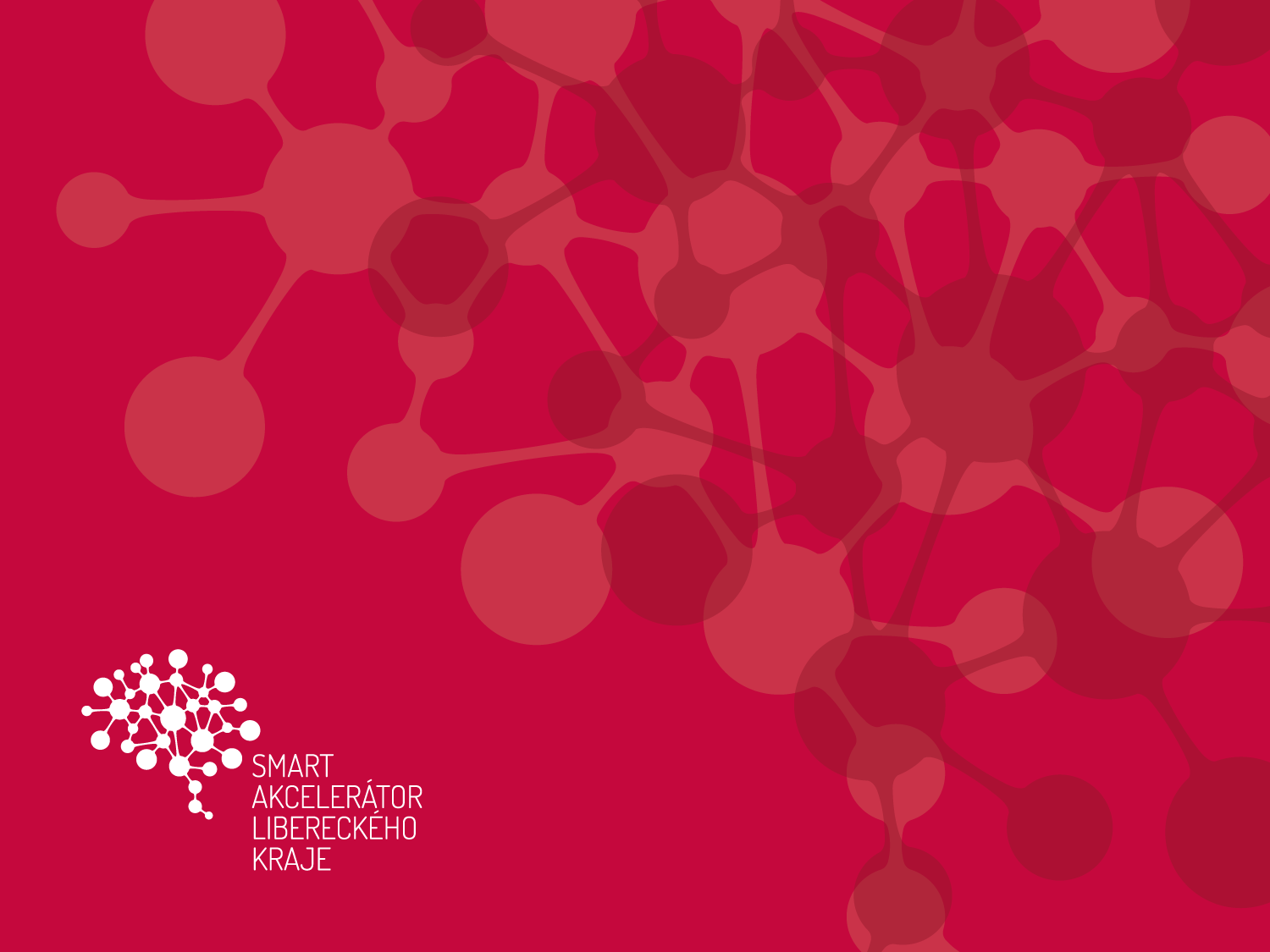 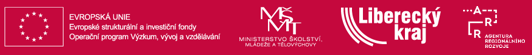 Aktualizace  Akčního plánu RIS3 strategie 2021


Ing. Martina Pšeničková
Tomáš Drašnar
Projekt navrhovaný do Akčního plánu RIS3
Aktuálně zařazované projekty
Souhrnné hodnoty Akčního plánu RIS3 2021
Usnesení
USN č. 4/3/2021
Rada pro výzkum, vývoj a inovace v Libereckém kraji po projednání schvaluje souhrnný Akční plán RIS3 strategie za rok 2021, do něhož nově zařazuje aktuálně projednané projekty.
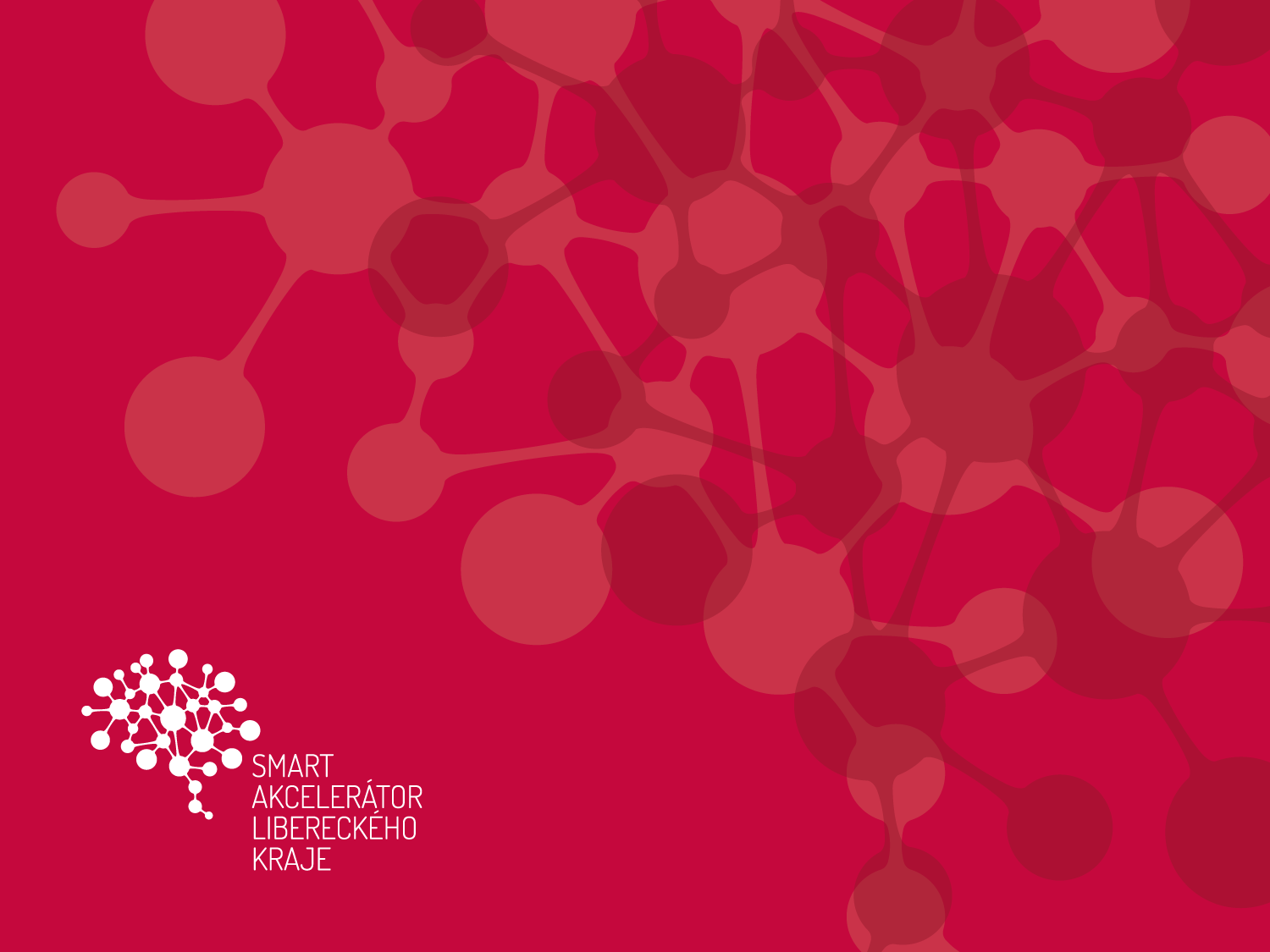 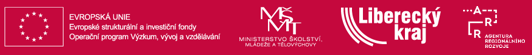 6.  Zpráva o vyhodnocení strategických intervencí


Ing. Vladimír Pachl
Zpráva o vyhodnocení strategických intervencí 2020 - 2021
Podnikatelský inkubátor Libereckého kraje  
    výsledky za rok 2021
     12 firem v inkubačních programech

      8 firem v Platinn 

     207 ambulantních konzultací ( včetně Marketing a Právní )

     Investorský  Klub LK 

     6.5 Co Workerů
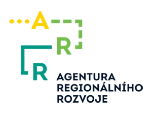 Lipo.ink  -  výsledky za rok 2021
5.334 lidí využilo služeb Lipo.ink
       Pomohli jsme vzniknout 32 firmám
       Pomohli jsme vzniknout 89 pracovním místům
       Pomohli jsme 31 firmám se 742 zaměstnanci
       Počet zaměstnanců Lipo.ink  4
       Mohli jste si o nás přečíst ve 283 článcích
       Dali jsme zažít 647 studentům, co je to podnikání
       Celkový obrat firem, které absolvovali něketrý z programů Lipo.ink
             je 1 360 165 000  CZK
        Naše služby hodnotí klienti na NPS 82
        za 12 měsíců máme 44% obsazenou budovu 
        Na chodbách PI se potkává 46 osob mezi sebou i s týmem Lipo.ink
Zpráva o vyhodnocení strategických intervencí
Value – added Innovation in fooD chAins ( VIDA)  
     -  realizace projektu  2018 – 2021  / květen 2021 /
     -  Liberecký kraj jako přidružený partner
      -  zapojeno 10 partnerů  ze 7 zemí EU 
      -  soutěž inovativních  a vývojových  projekty, financování grantů
      -  Zdroj financování   Horizon 2020 , poskytnuto grantové schéma

      -   posouzeno 62 inovačních projektů
      -   108 malých a středních podnikatelských subjektů
      -    celkem poskytnuto  dotační podpory 3,3 mil. €
      -    navázáno 10 stabilních mezinárodních spoluprací
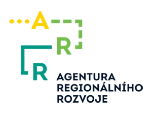 Zpráva o vyhodnocení strategických intervencí
Regionální inovační program 
      -   podpora inovativních projektů a začínajících 
          podnikatelů
Innoschool
      -   Liberecký kraj jako asociovaný partner
      -    inovativní výukový systém – podpora podnikatelského 
            ducha u studentů středních škol
Konference regionální inovační strategie Libereckého kraje   RIS3 forum
       -   seznámit  veřejnost s inspirativními projekty a tématy
              2020 -   Cirkulární ekonomika 
           2021 -    Digitalizace
Usnesení
USN č. 5/3/2021 
Rada pro výzkum, vývoj a inovace  Libereckého  kraje po projednání schvaluje 
Zprávu o vyhodnocení strategických intervencí za období říjen 2020 – září 2021
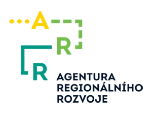 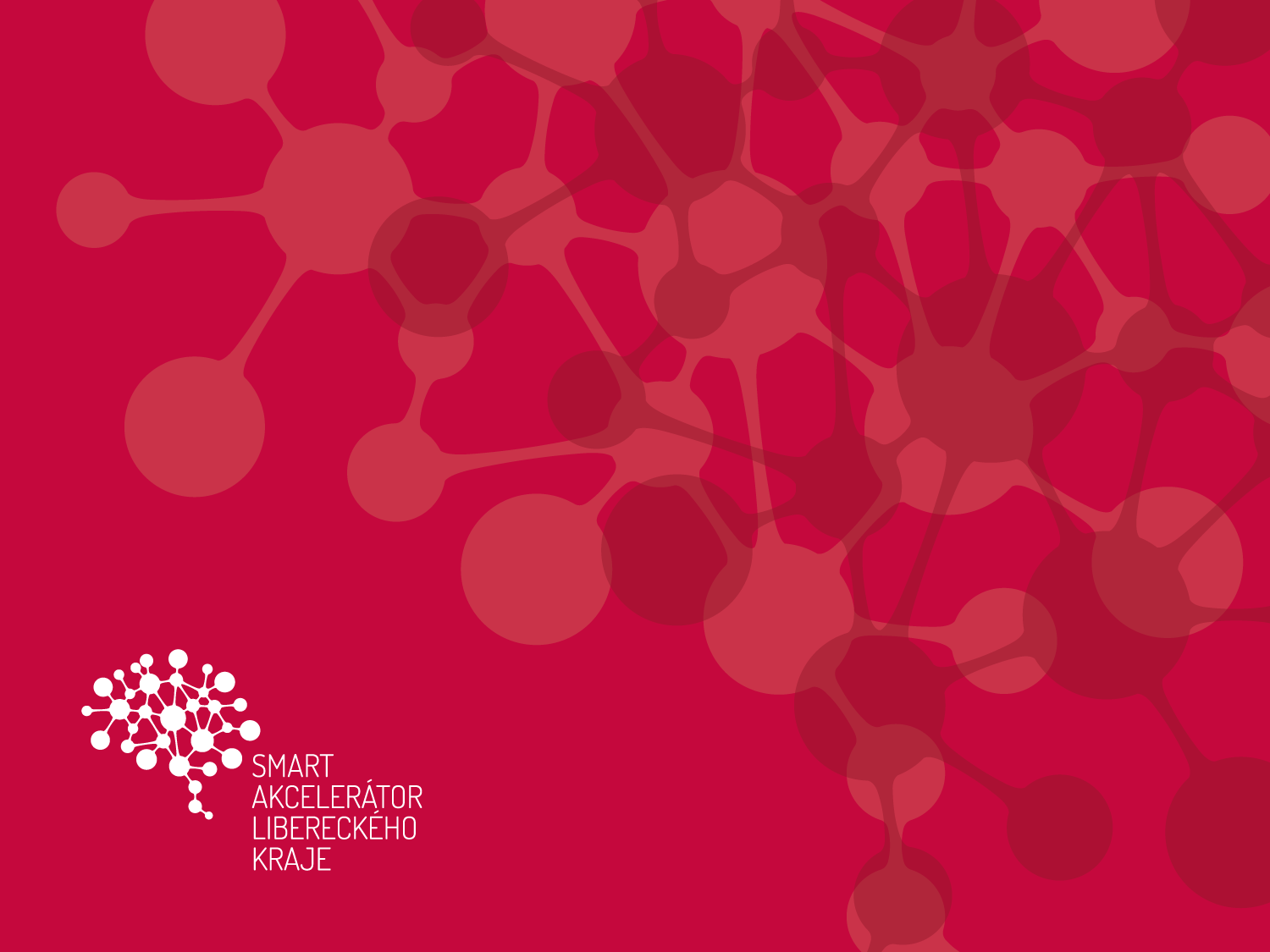 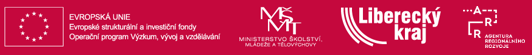 7. Informace o připravovaných projektech a aktivitách
Junior centrum excelence kybernetické bezpečnosti 
Soutěž na rozvoj technických a podnikatelských dovedností žáků 8. a 9. tříd ZŠ
Digital Innovation hub Northern and Eastern Bohemia 
Výzva OP JAK – SALK III, SŠ Sykkylven v ČR



Ing. Martina Pšeničková
Ing. Vladimír Pachl
Lukáš Jokl
Junior centrum excelence pro kybernetickou bezpečnost
Aktuality:

Výběrové řízení na zpracovatele Studie proveditelnosti


 Výběrové řízení bylo provedeno , osloveno 9 společností z oblasti kybernetické bezpečnosti

Lhůta na zpracování studie proveditelnosti- 3 měsíce

Zpracování PD, rozpočtu, žádosti o dotaci

Realizační fáze, certifikace centra excelence
Žákovská soutěž Business Talent 2021
pro 200 kluků a holek z 8. a 9. tříd LK
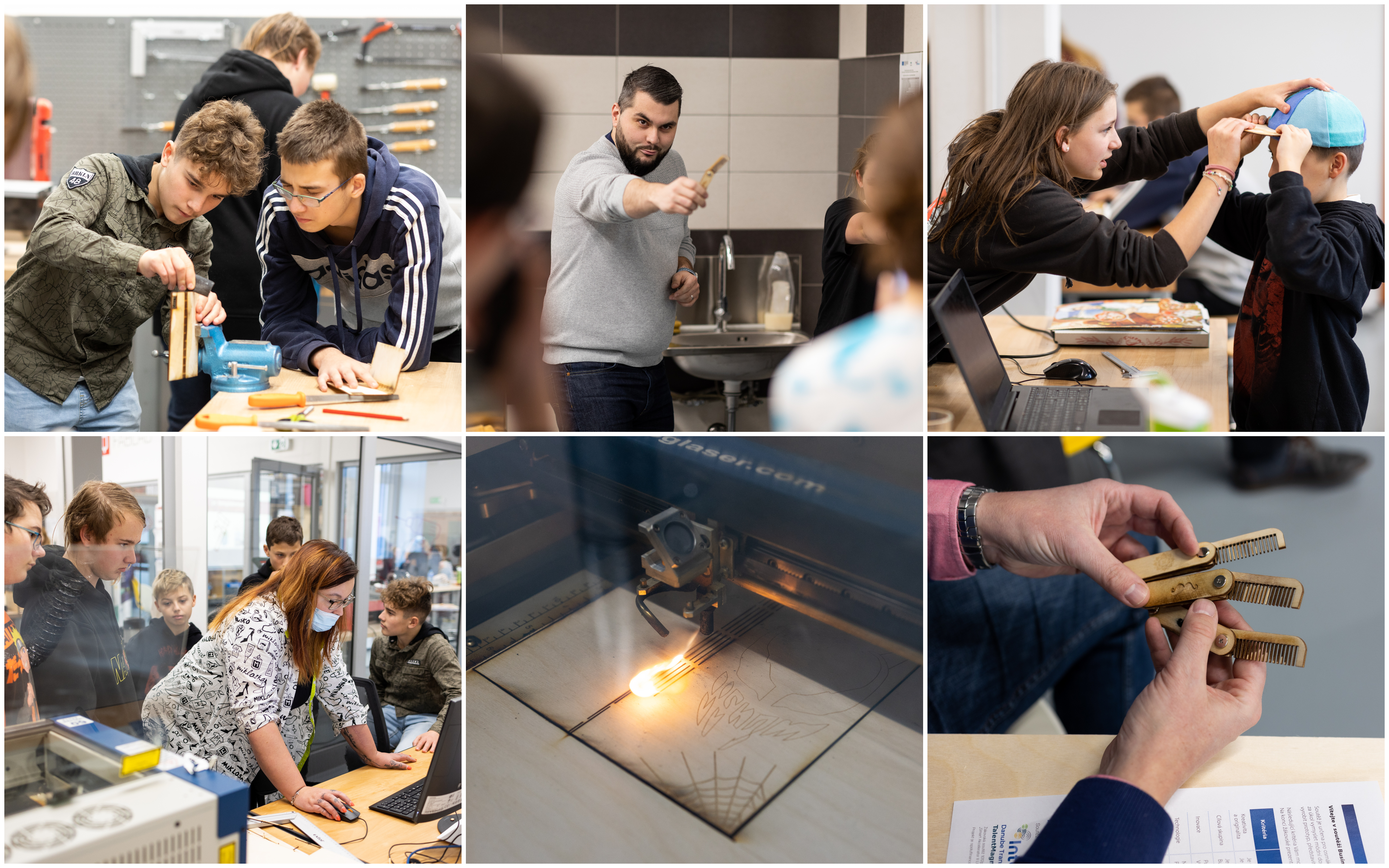 Žákovská soutěž Business Talent 2021
pro 200 kluků a holek z 8. a 9. tříd LK
bit.ly/business-talent-hlasujte
Projektový záměr Digitální inovační hub v Libereckém kraji
Aktuality:

Výzva EK - eDIH: 17.11.2021 – 22.2.2022

Zahájení realizace projektu: Předpoklad září 2022
Trvání projektu: 3 roky s možností prodloužení

Financování 50% EK, 50% MPO


Aktuální úkoly v rámci přípravy žádosti do výzvy:
-   Organizační řešení přípravy žádosti s partnery (harmonogram, úkoly atd.)
-   Nastavení funkčního systému spolupráce
-   Nastavení služeb eDIH
-   Vytvoření inovačního ekosystému v oblasti digitalizace
-   Navázání přeshraniční spolupráce v rámci sítě budoucích eDIH
Výzva – Smart Akcelerátor Libereckého kraje III
Výzva z OP JAK – cca 2Q 2022
Výzva bude věcně navazovat na stávající činnost Smart Akcelerátorů
Financování 85% z ERDF, příjemce: Kraj
Partner: Specializovaný subjekt zabývající se podporou výzkumu, vývoje a inovací, v němž má kraj většinu hlasovacích práv
Podporované aktivity: 
Základní tým: Zajištění kapacity a klíčových kompetencí ke koordinaci a implementaci agendy RIS3
Vzdělávací aktivity
Mapování, analýzy, evaluace
Volitelně: Asistence / twinning / pilotní ověřování / marketing
Vyloučeno z výzvy: Pořizování staveb, nová výstavba, dobudování, rekonstrukce atd.
Rozdíl: Internacionalizace, evaluace, mise, spin-off a start-up
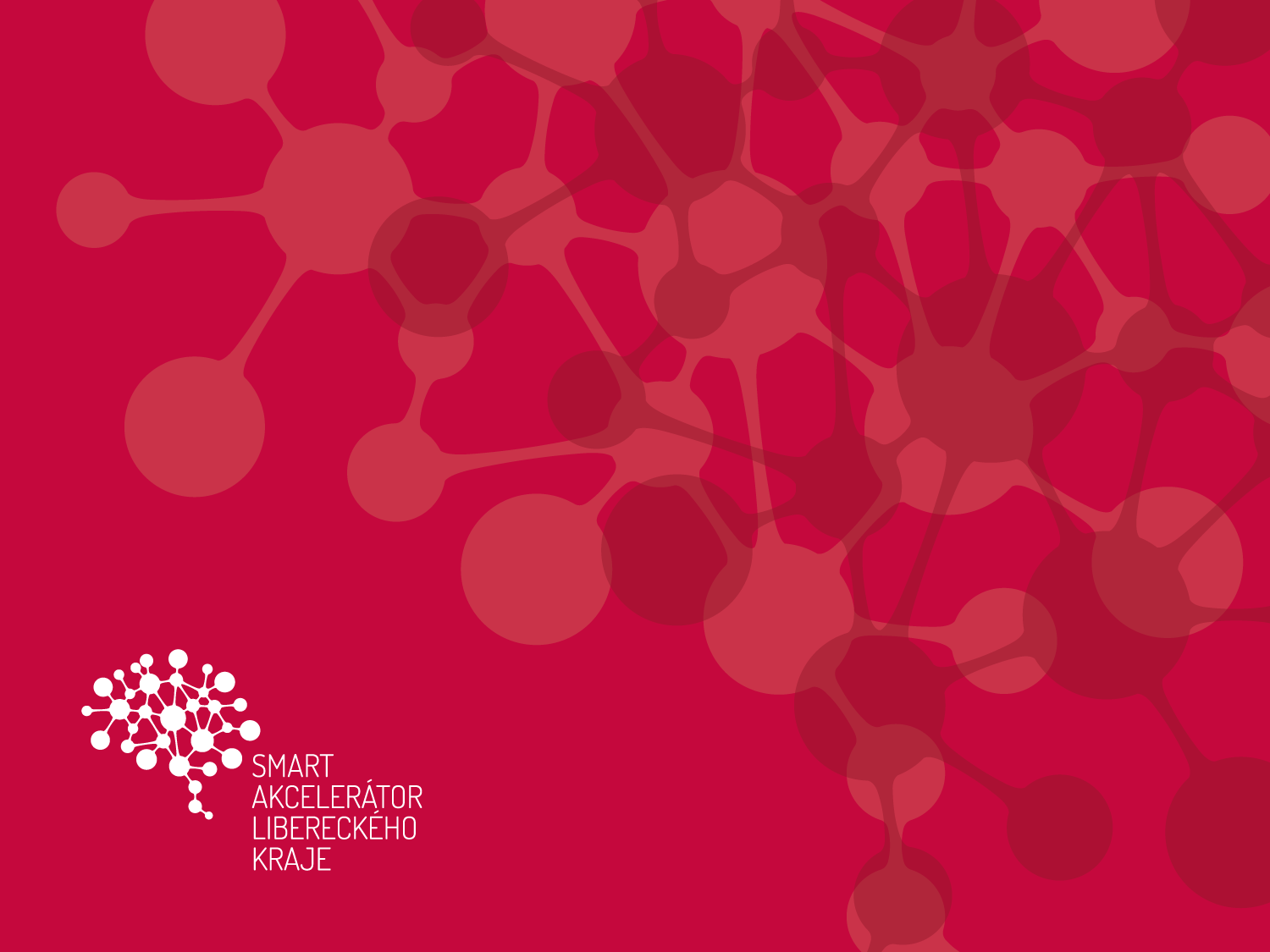 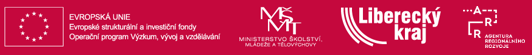 8. Mapování sítí spolupráce subjektů působících v LK “    
Výsledky Studie klastrového potenciálu


Bc. Milan Pštross
Mapování sítí spolupráce - Metodika
Zdroj: STARFOS / IS VAVAI

Podmínka: Projekt s účastníkem s registrační adresou / pobočkou v Libereckém kraji

Zařazeny jsou projekty s 2 a více žadateli
Mapování sítí spolupráce
Mapování sítí spolupráce - Výstupy
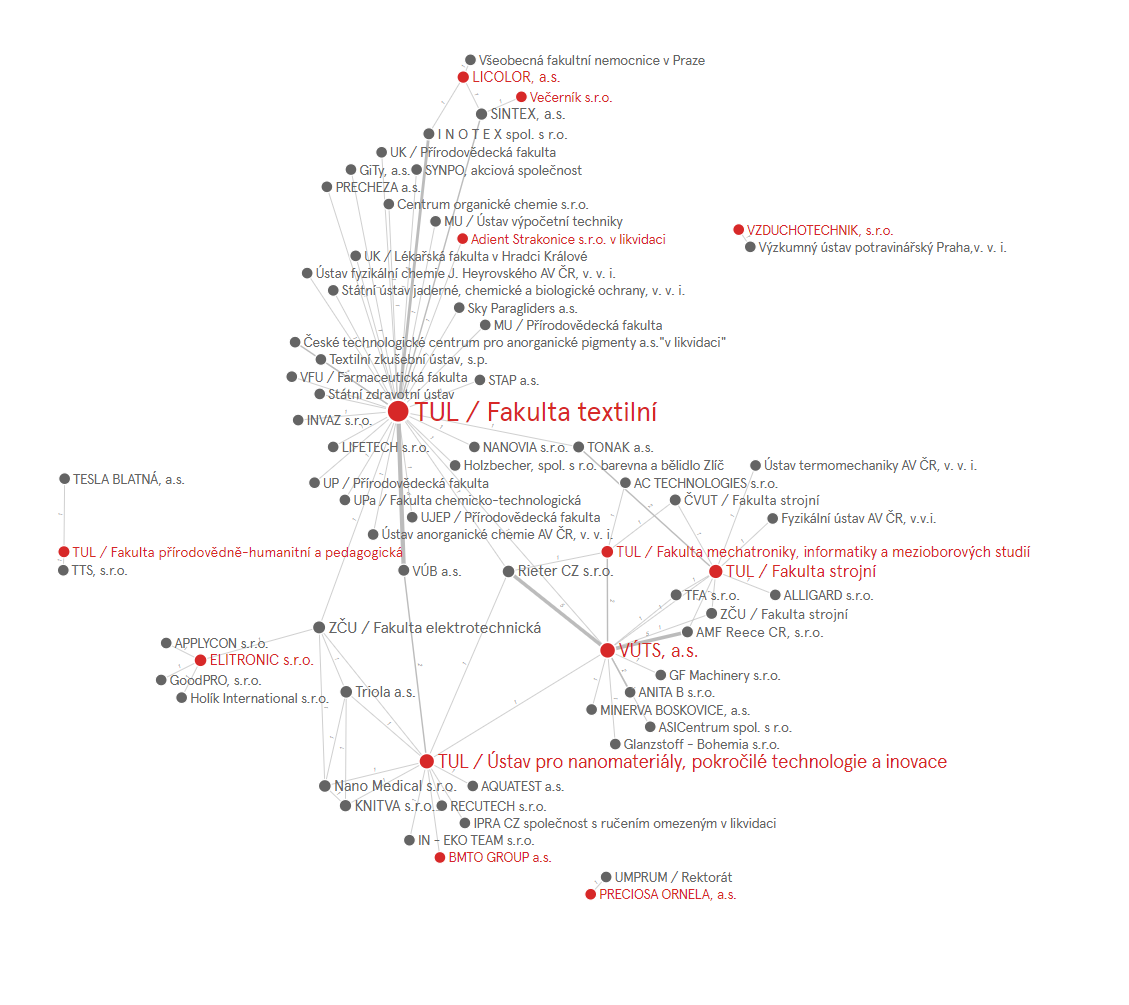 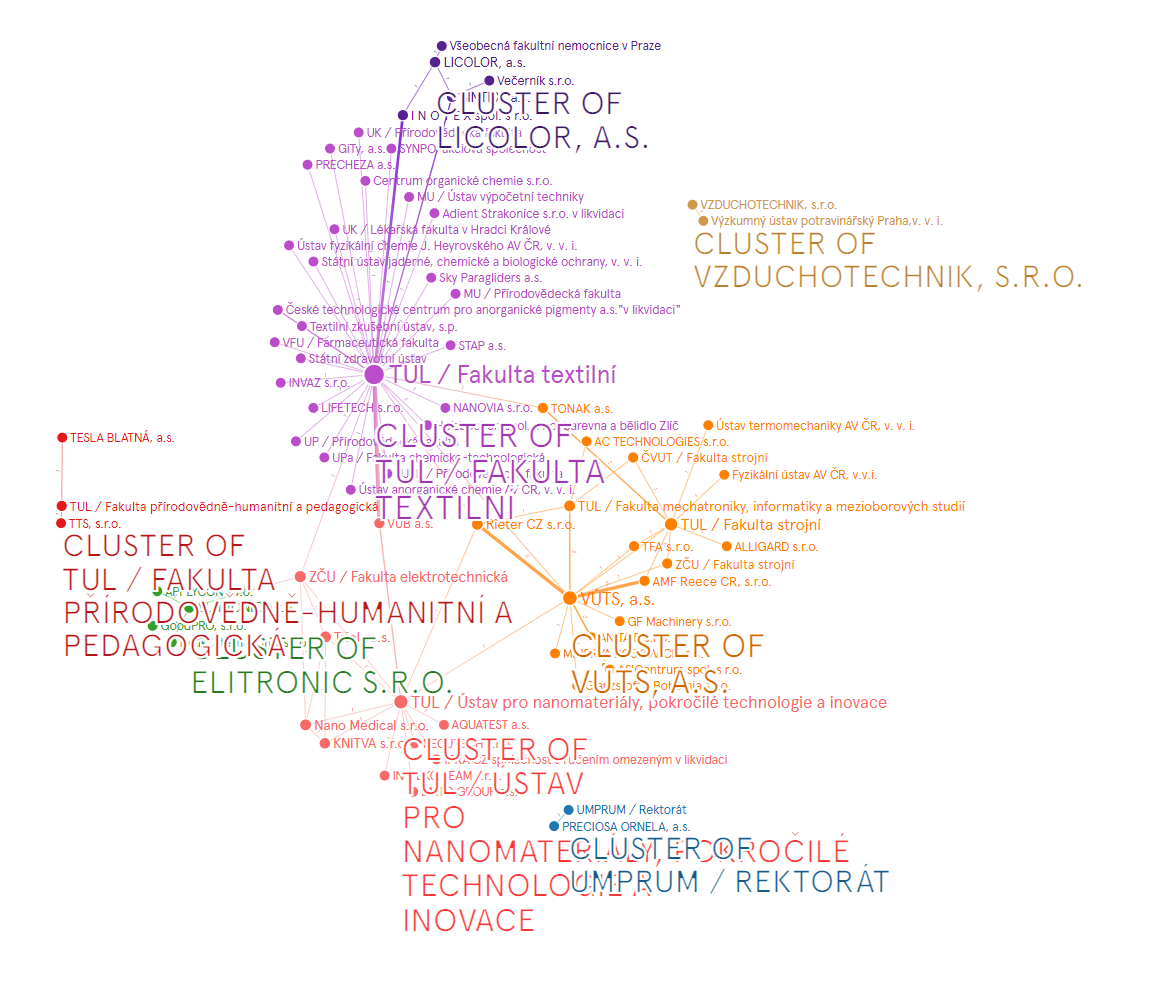 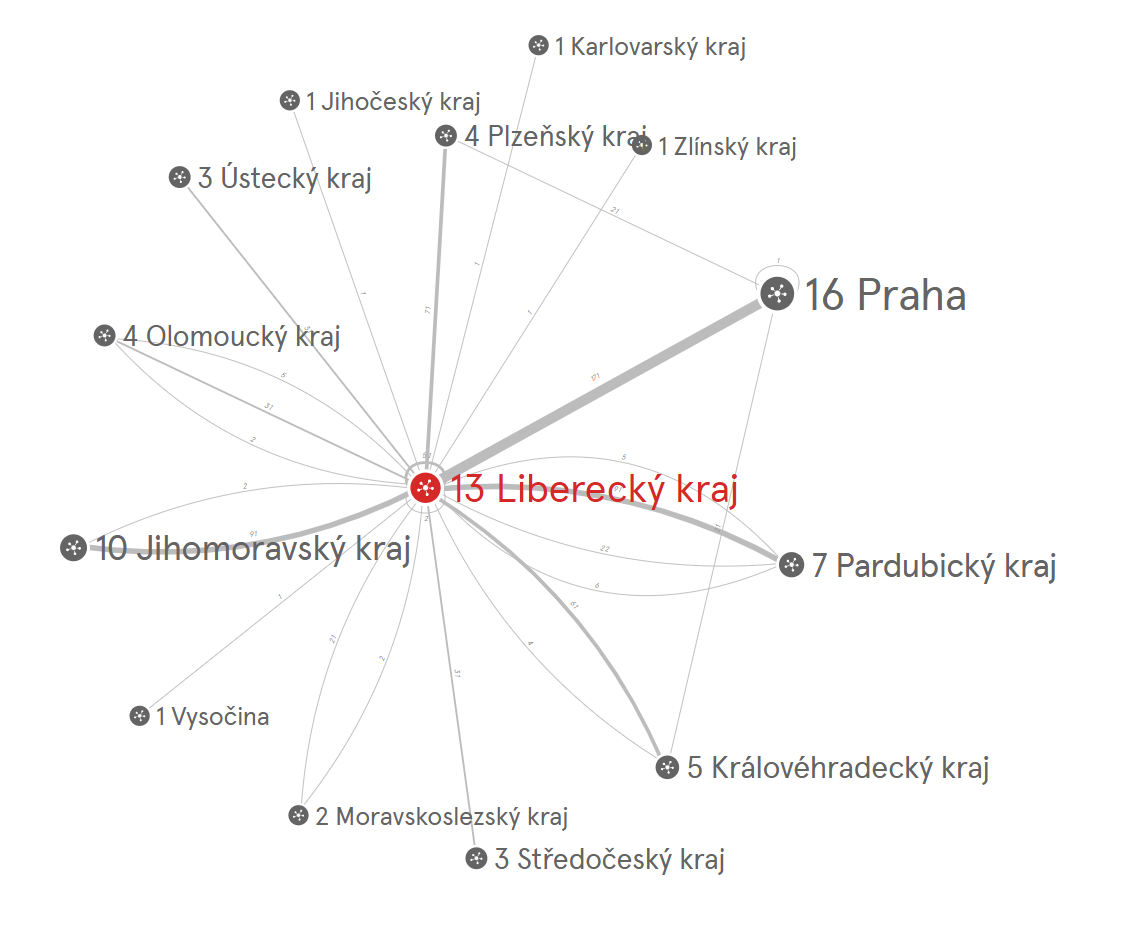 Mapování sítí spolupráce - Výstupy
Významná oblast zdravotních technologií

Vazby mezi doménami

Regionální vazby

Minimum firem do 10 let od založení

Převažující velké firmy
Usnesení
USN č. 6/3/2021 
Rada pro výzkum, vývoj a inovace  Libereckého  kraje po projednání 
bere na vědomí  
Zprávu  o  Mapování sítí spolupráce subjektů působících v Libereckém kraji ve výzkumu a inovacích ve vztahu k doménám specializace a  
Výsledky Studie klastrového potenciálu v Libereckém kraji
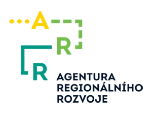 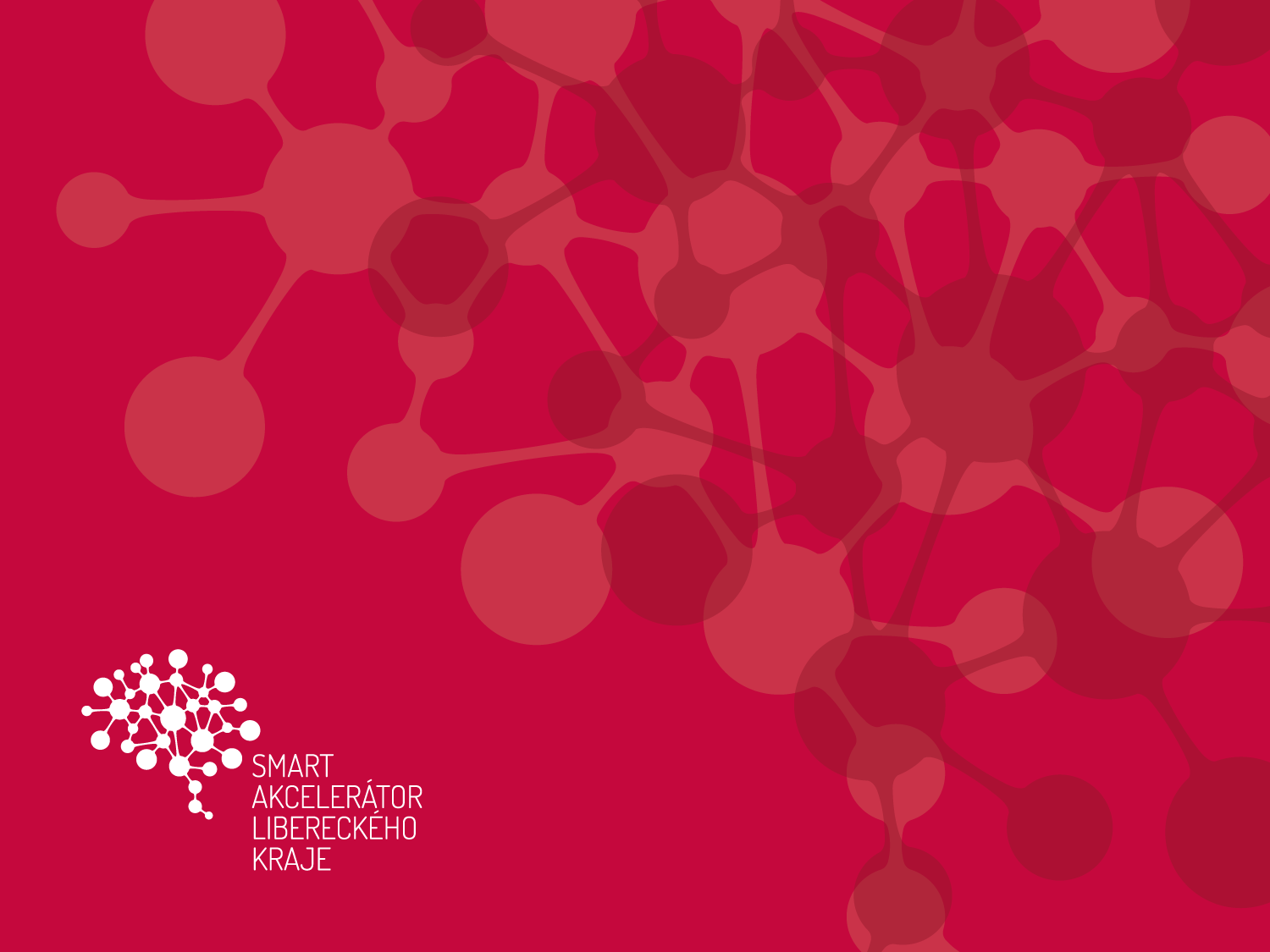 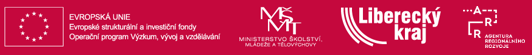 9. Různé
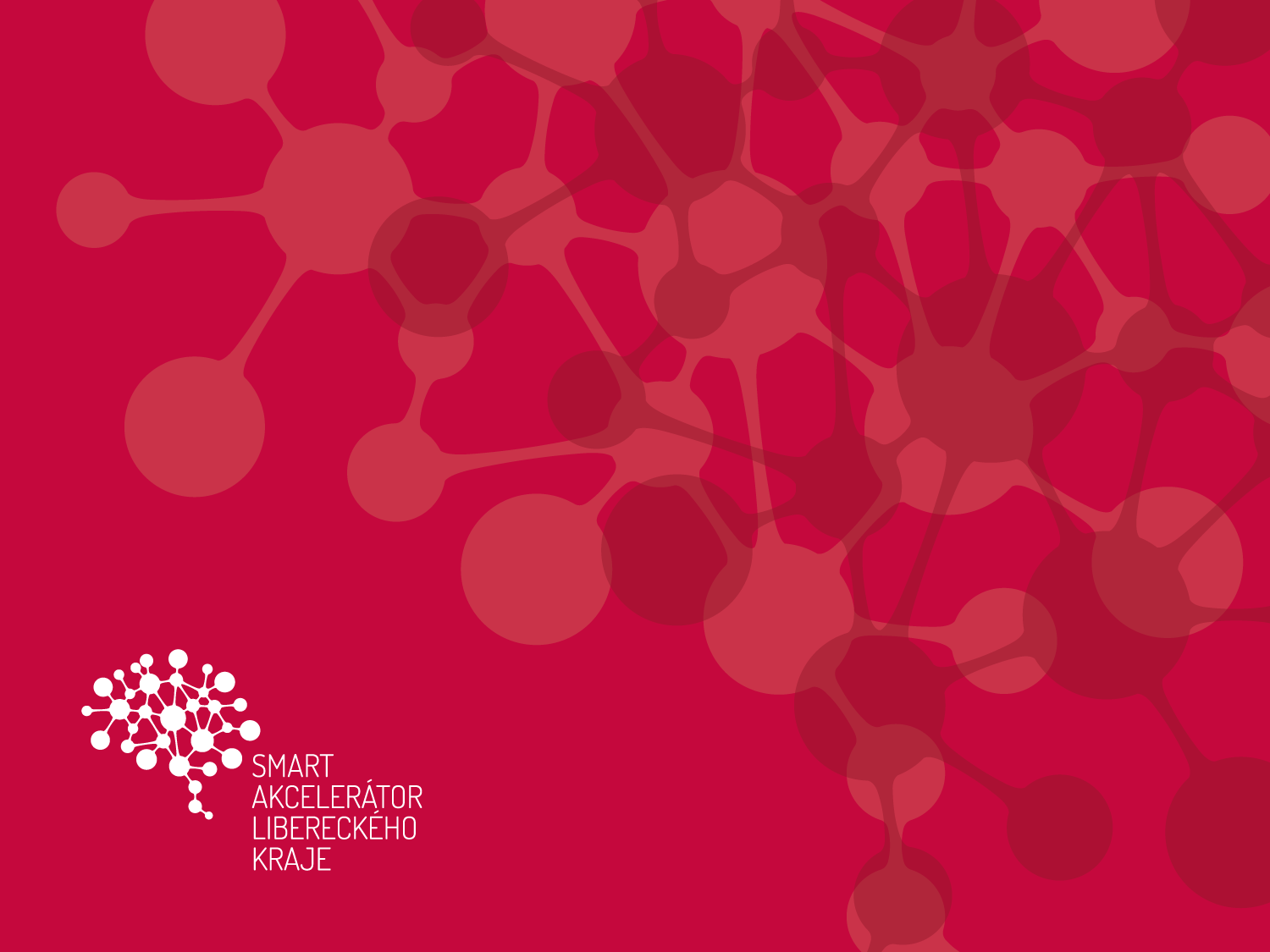 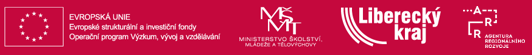 Děkujeme za pozornost